EIC_NET 
aggiornamento progetto ePIC@EIC
attività a Bari
percentuali e richieste 2024
Domenico Elia

per Consiglio di Sezione Bari 6.7.2023
Aggiornamento progetto ePIC
From RICH to EIC @ BNL in 2030’s:
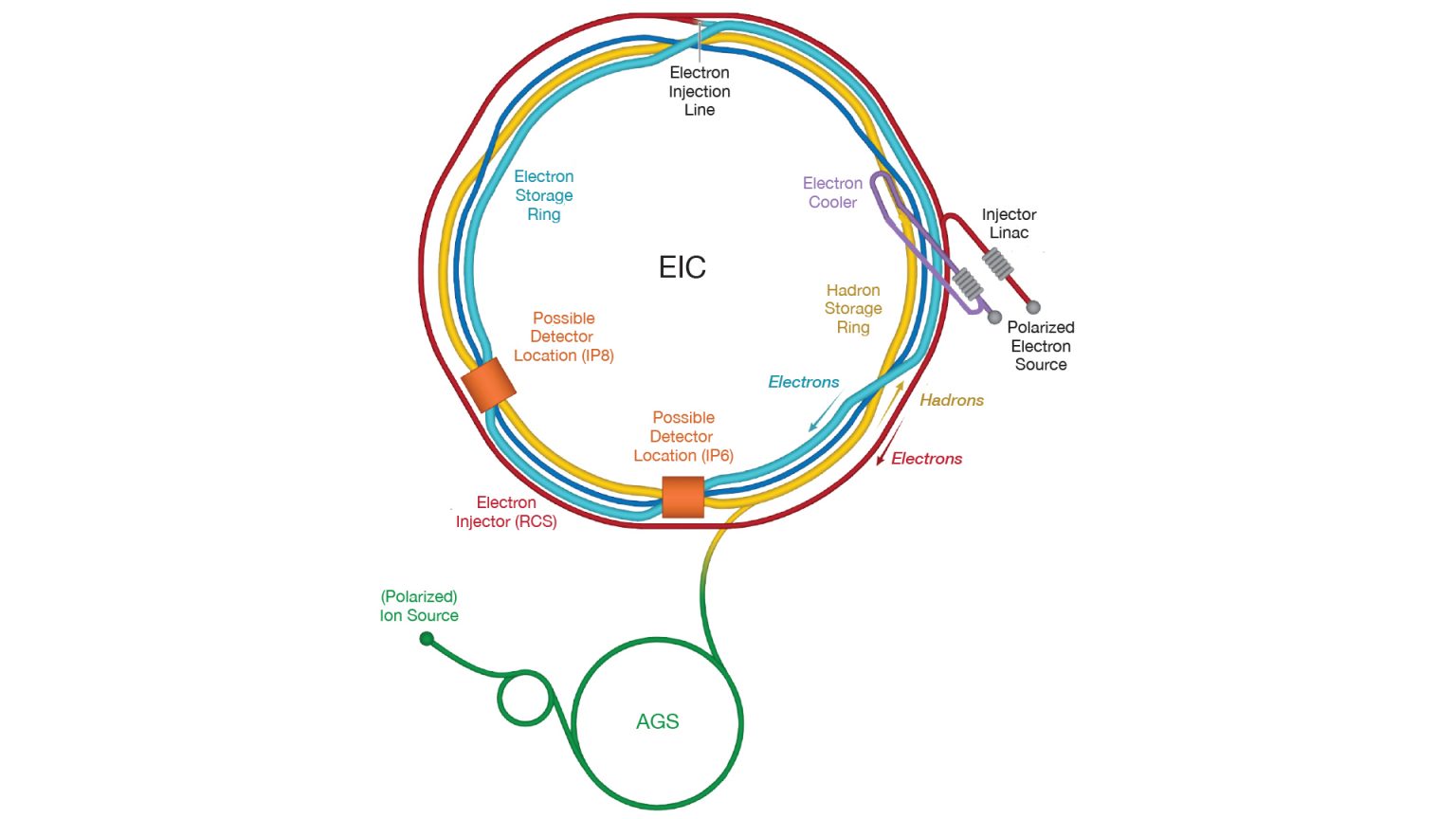 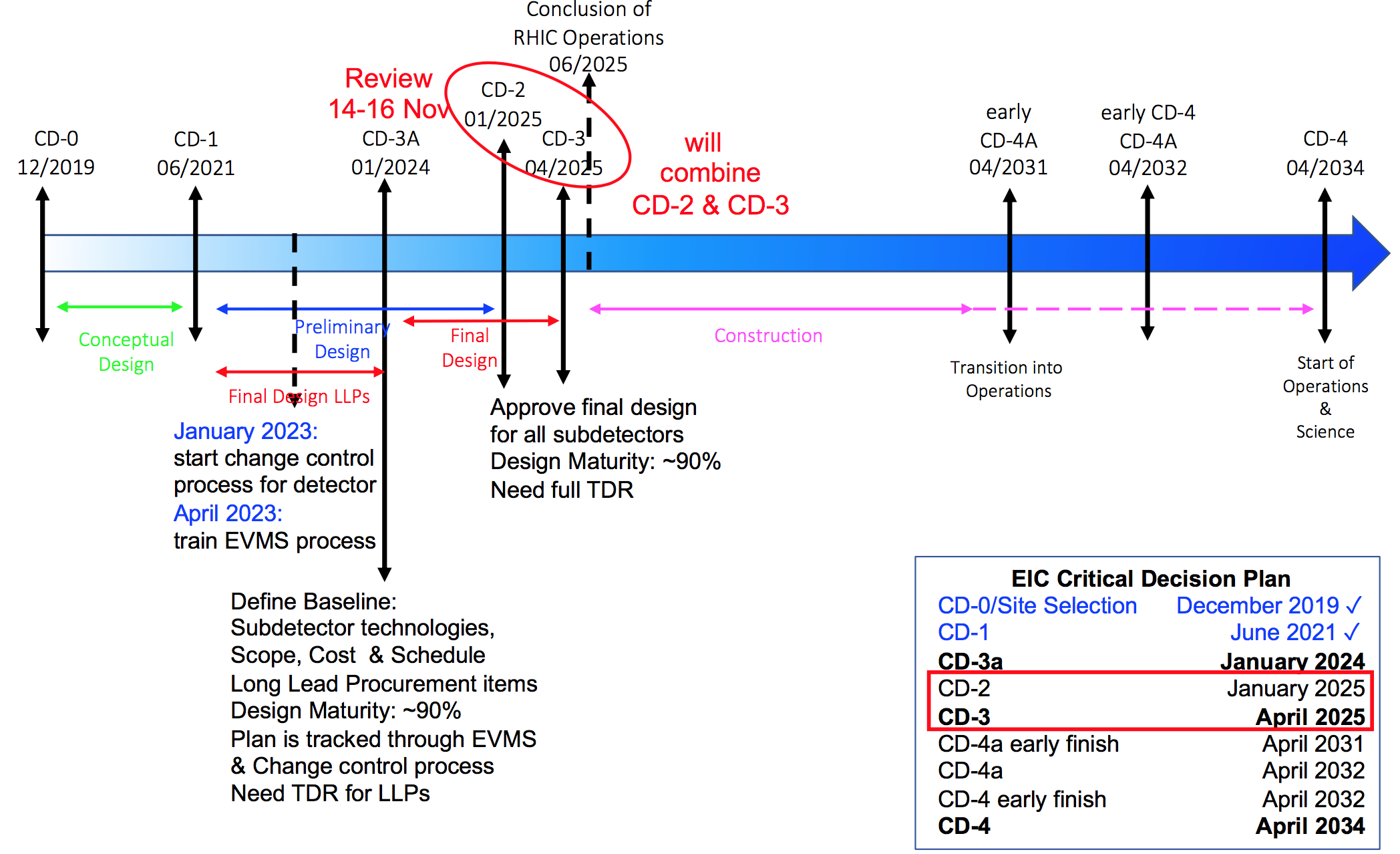 IP8
IP6
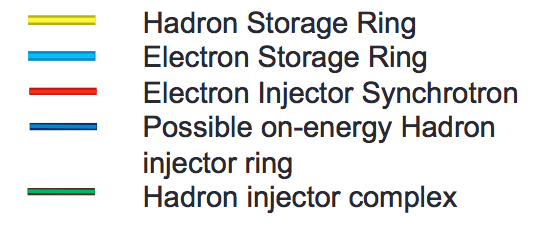 Domenico Elia
CdS INFN Bari / EIC_NET / 6.7.2023
2
Aggiornamento progetto ePIC
Selected logo
ePIC Collaboration @ EIC:
born with in person meeting 9-11/1/2023 @JLab
https://indico.bnl.gov/event/17621/
Approved Charter:
https://wiki.bnl.gov/EPIC/images/6/6c/EPIC_Charter-v1.0.pdf
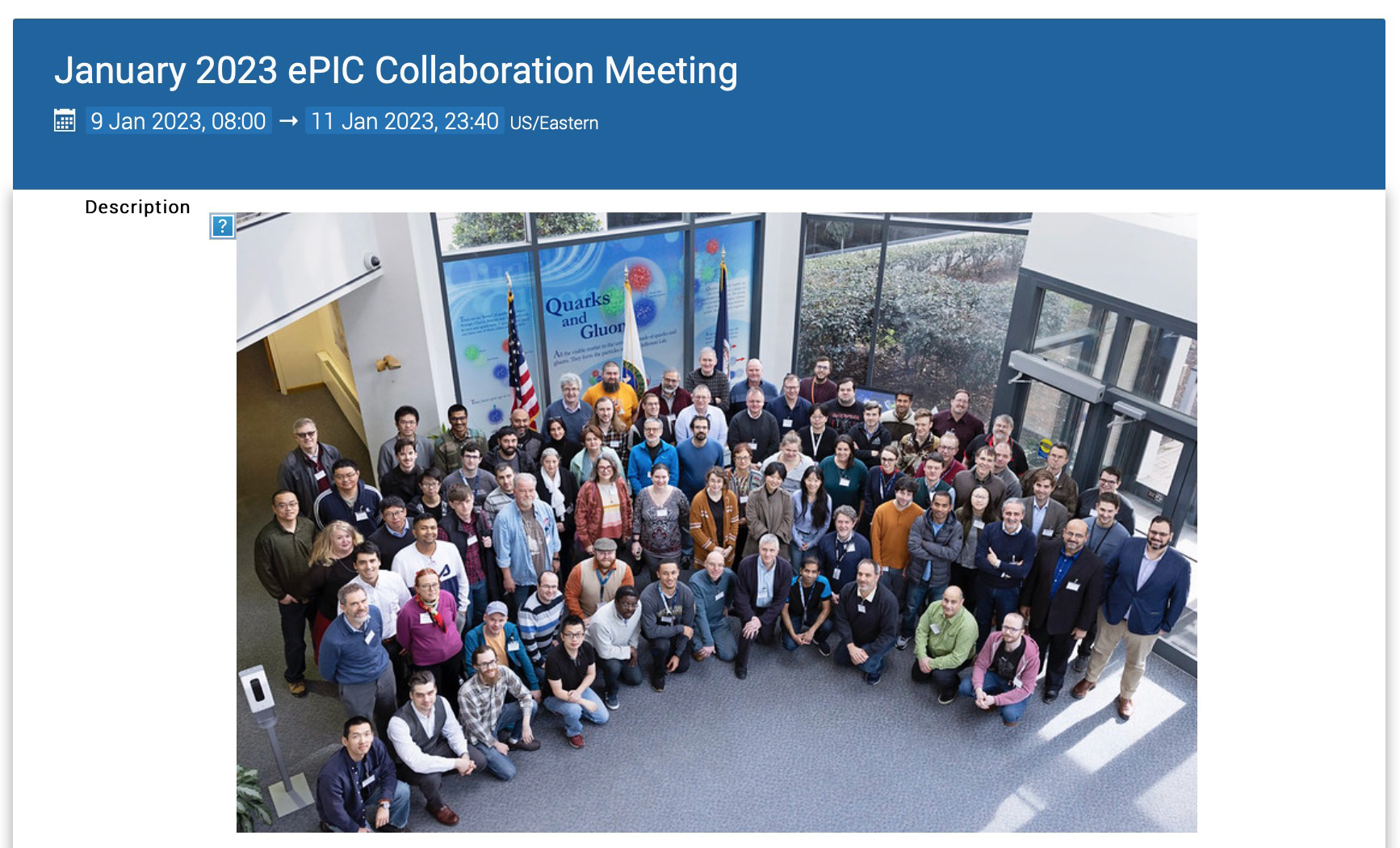 ePIC wiki pages:
https://wiki.bnl.gov/EPIC/
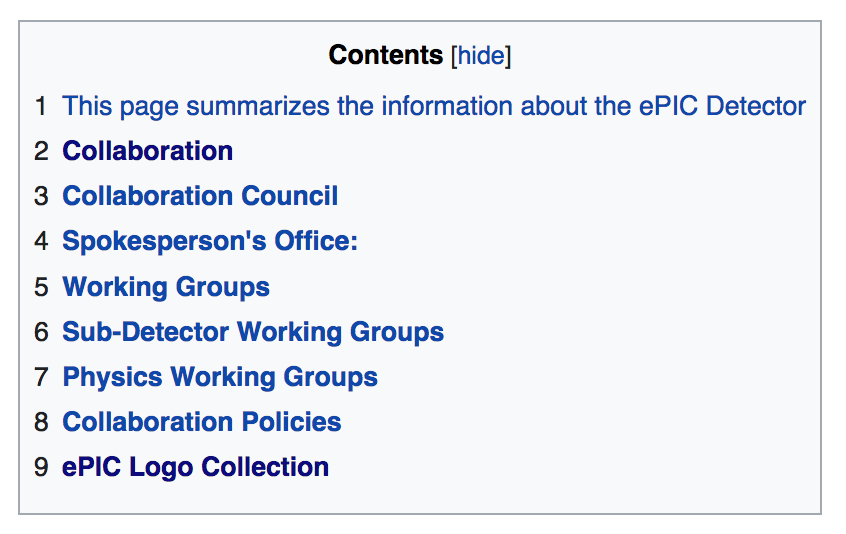 Domenico Elia
CdS INFN Bari / EIC_NET / 6.7.2023
3
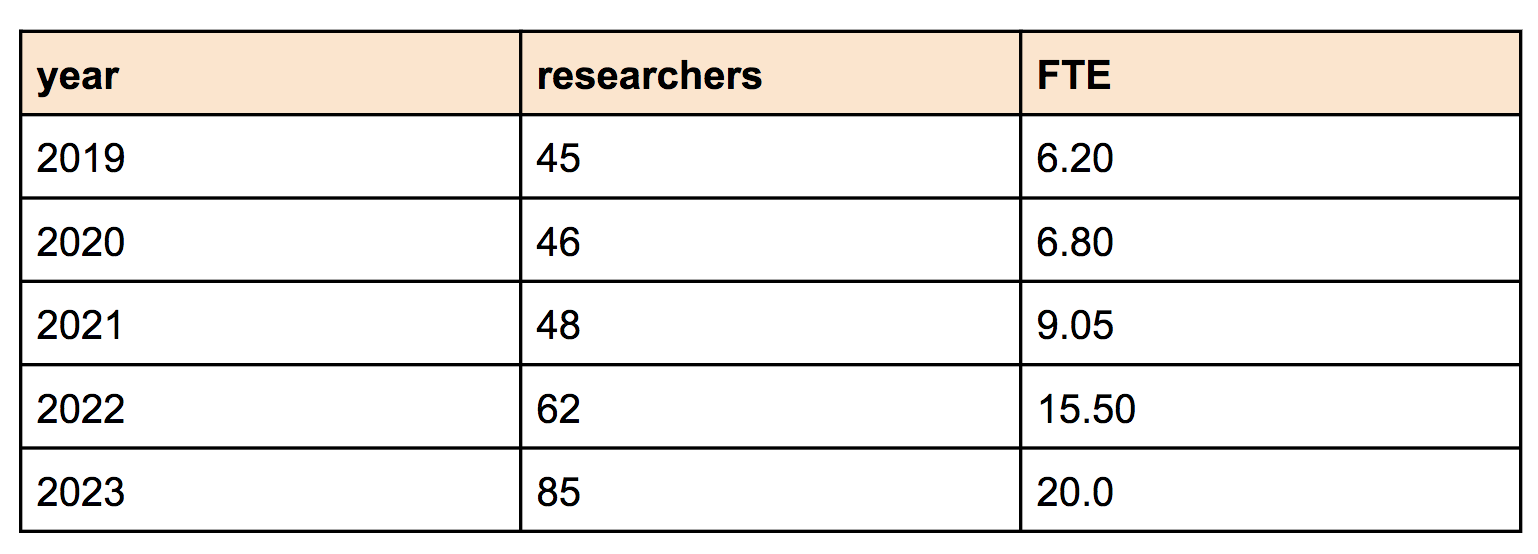 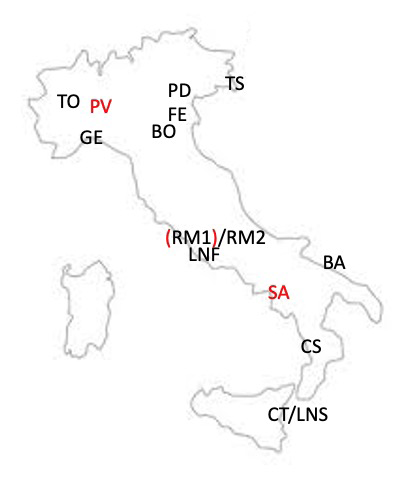 Contributo INFN EIC_NET
INFN involvement in EIC:

started in the very early phases (< 2019)
various roles in the EIC User Group
Steering Committee (vice-chair and members)
Institutional Board (vice-chair)
Conference Committee
Yellor Report initiative 2020
Detector and Simulation conveners
Tracking and PID conveners, Physics conveners
Detector Proposal (ATHENA) 2021-22
proto-collaboration spokesperson
Tracking and PID conveners, Physics conveners
ePIC Collaboration since 2022-2023
leading the Collaboration formation process
contributing to Tracking/PID/Simulation/ Physics WGs
deputy SP in ePIC (+ incoming roles in ePIC DSCs)
Main detector interest/contributions:
Silicon Vertex tracker (MAPS in 65 nm technology)
Forward PID (dual RICH)
computing/simulation and streaming readout
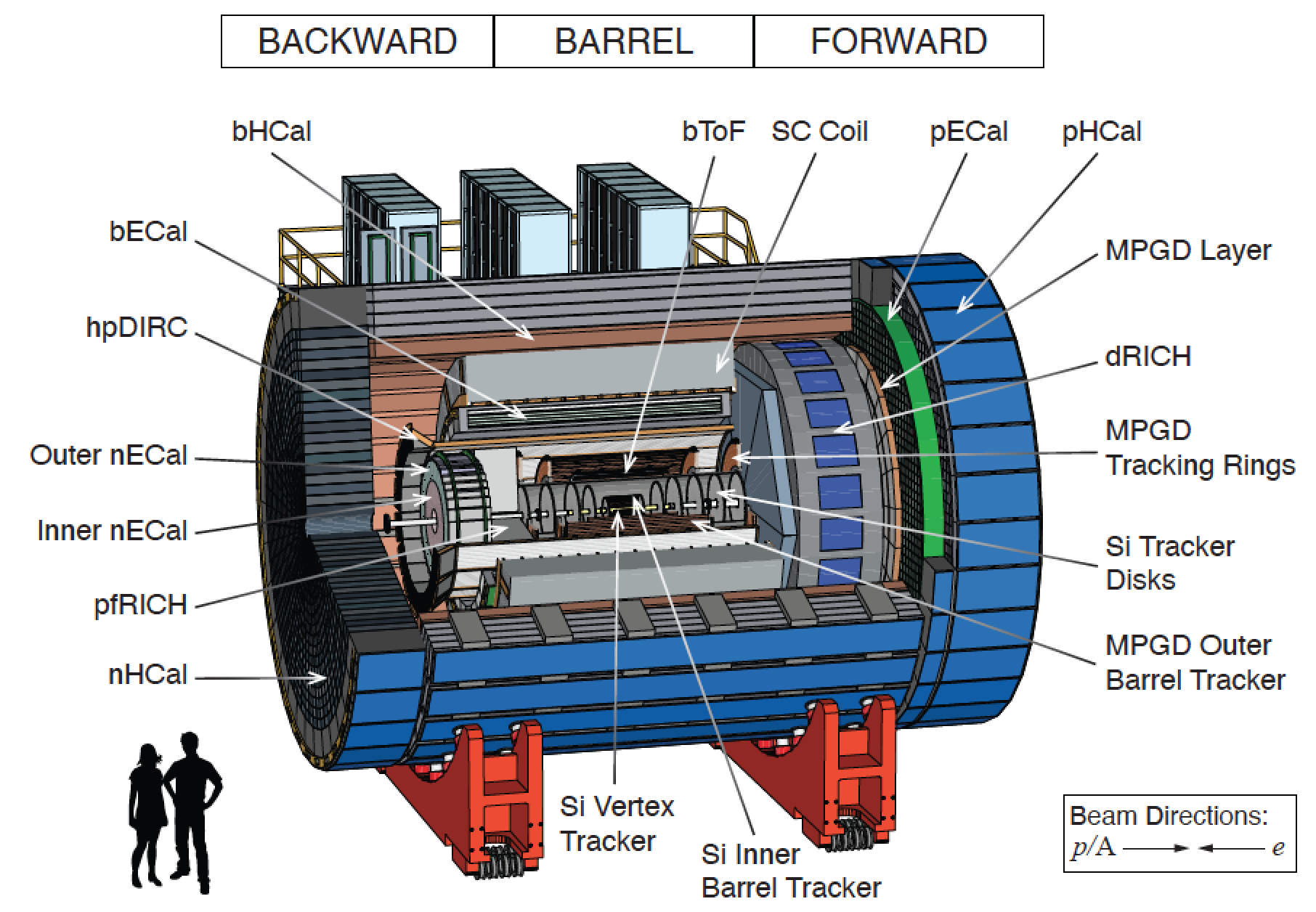 Domenico Elia
CdS INFN Bari / EIC_NET / 6.7.2023
4
Attività a Bari per EIC_NET
Main contributions from Bari group:

innermost layers of the ePIC SVT (sinergies with ALICE ITS3)
aerogel and SiPM studies for the ePIC dRICH (sinergies with ALICE 3)
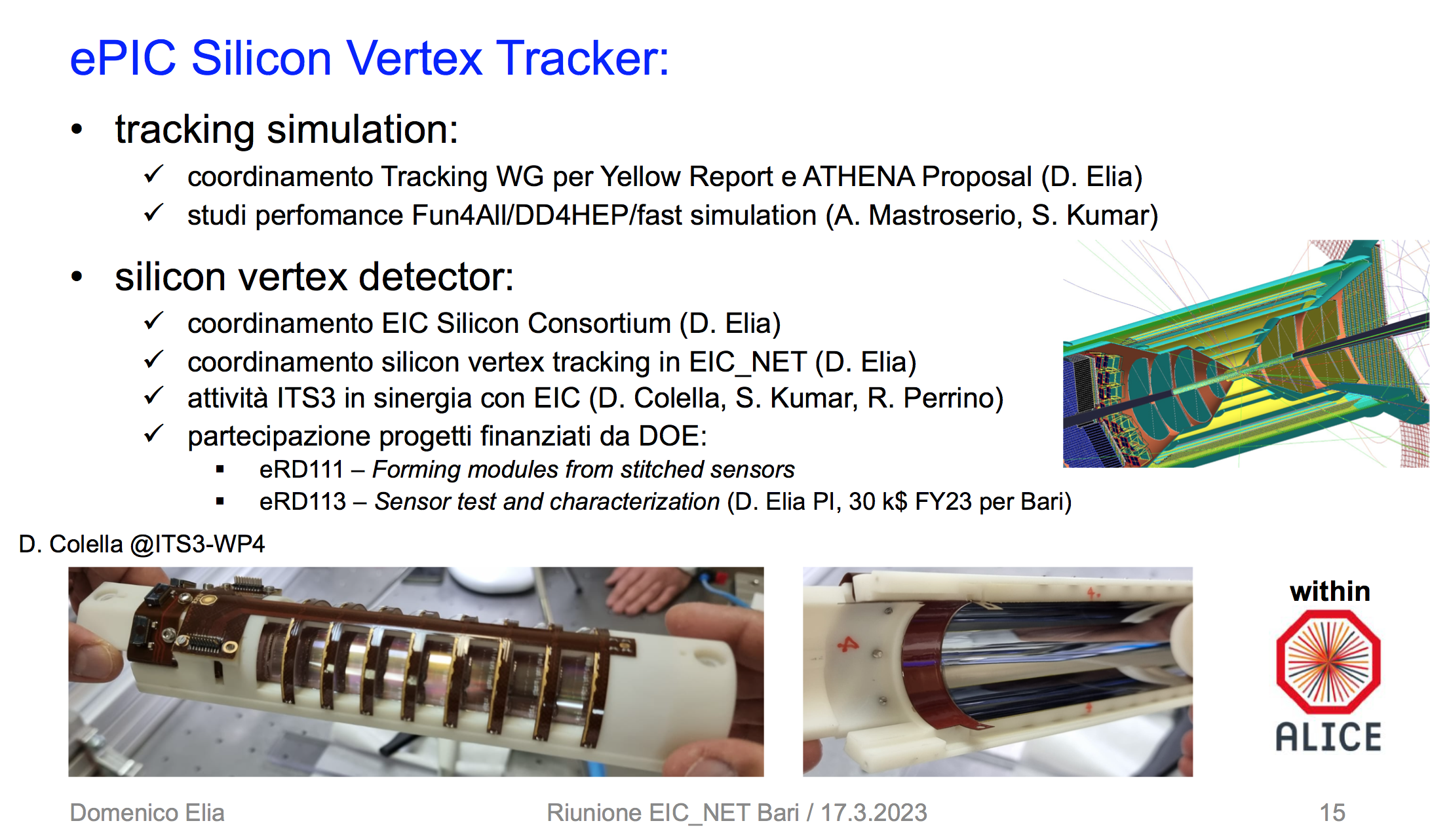 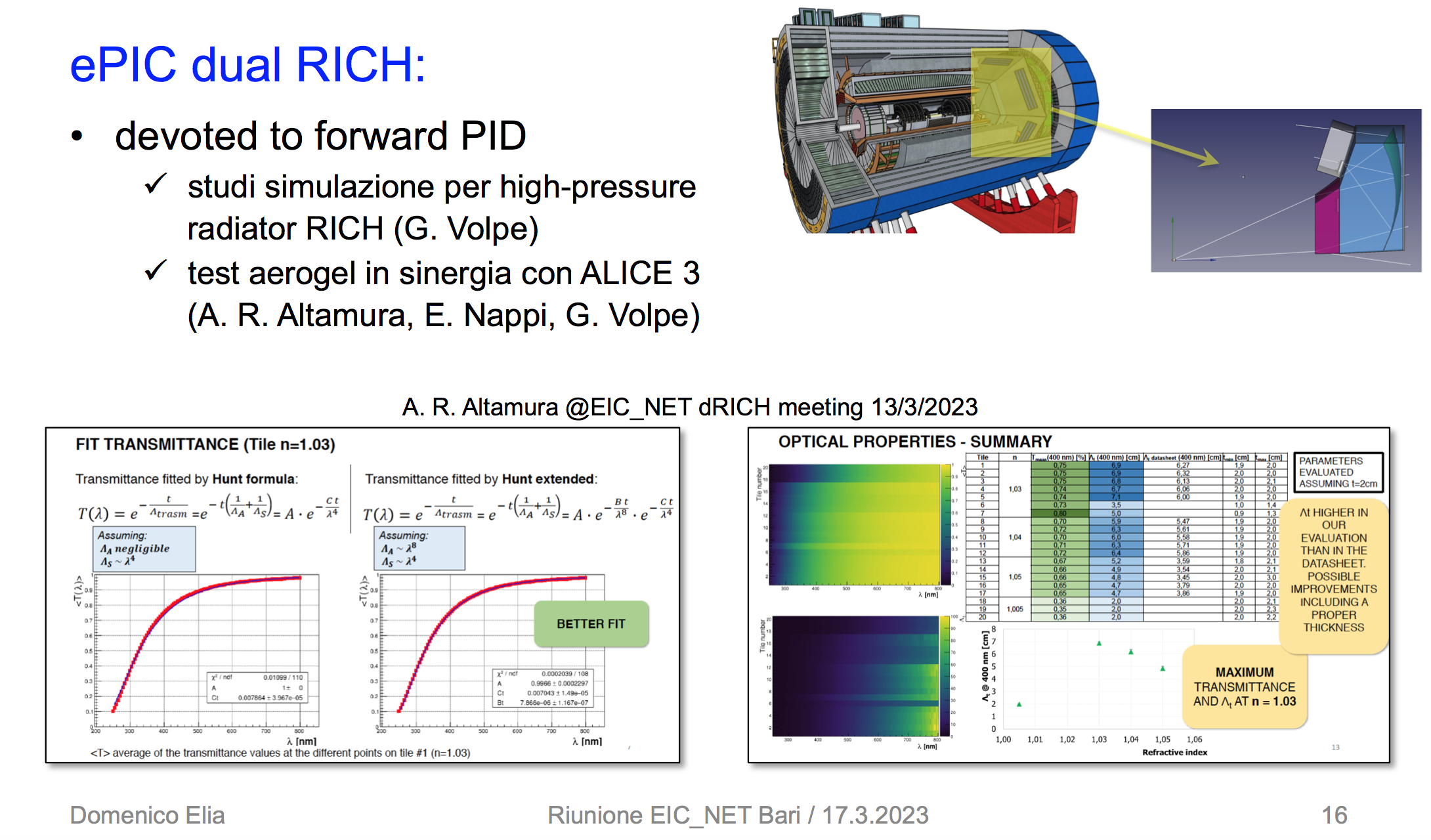 Domenico Elia
CdS INFN Bari / EIC_NET / 6.7.2023
5
Percentuali e richieste 2024
Domenico Elia
CdS INFN Bari / EIC_NET / 6.7.2023
6
Percentuali e richieste 2024
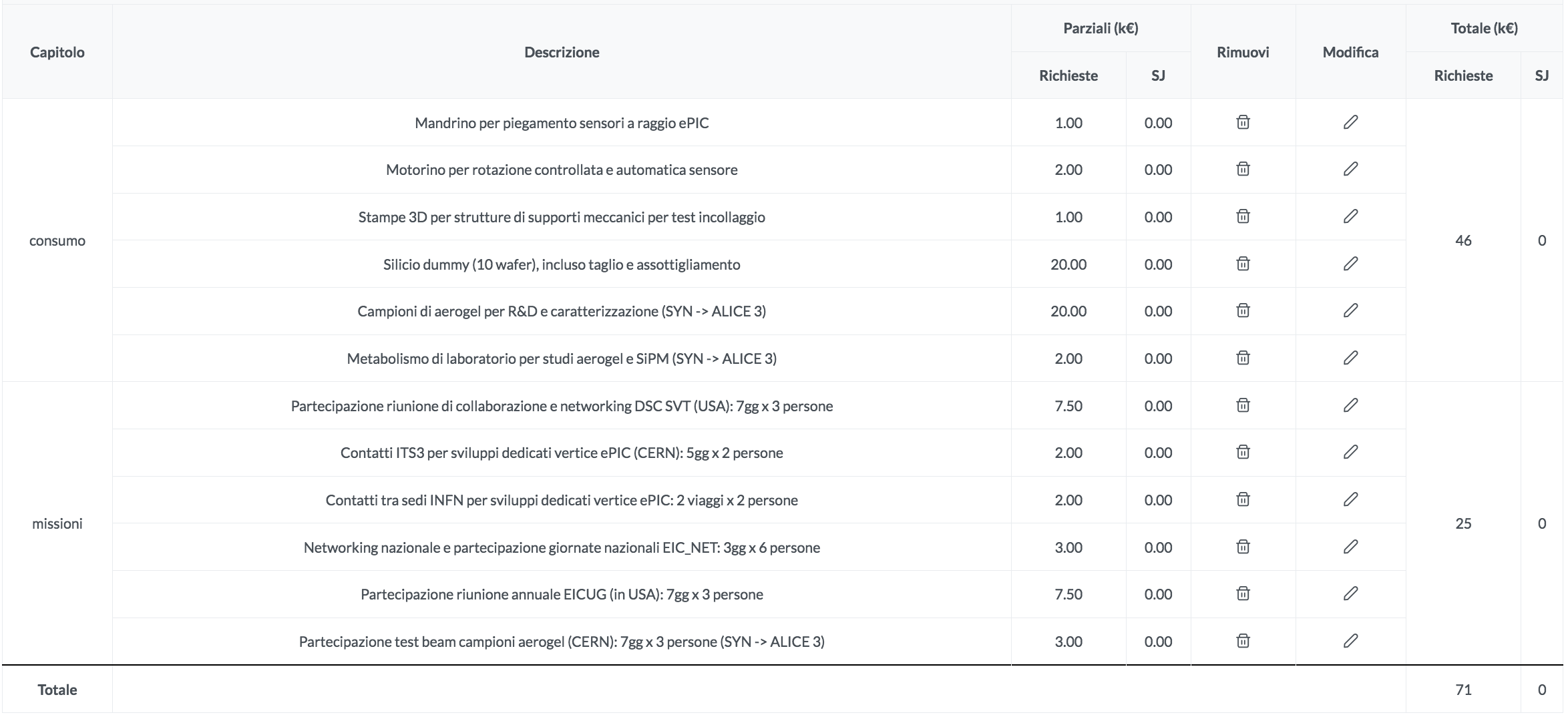 Consumo
R&D aerogel 
e SiPM per PID:
sinergia con ALICE 3
Missioni
R&D silici per tracker: sinergia con ALICE ITS3  richieste SERV. SEZ. su ALICE
Domenico Elia
CdS INFN Bari / EIC_NET / 6.7.2023
7